LISTADO DE ANALISIS DE RIESGOS 
(PTAR) 2019                                                                                                                                               DEPENDENCIAS
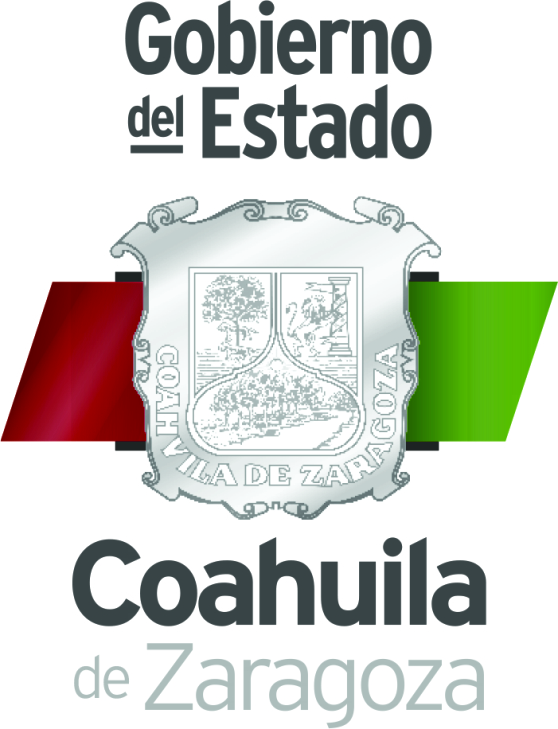 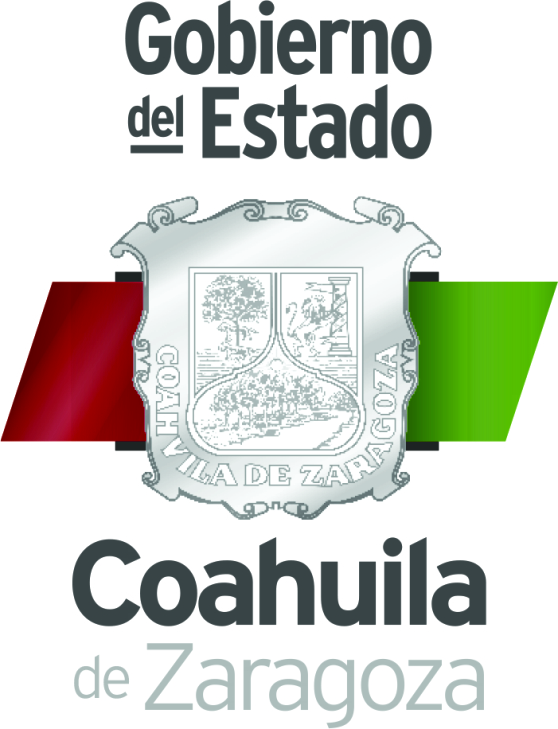 LISTADO DE ANALISIS DE RIESGOS 
(PTAR) 2019                                                                                                                                               DEPENDENCIAS
LISTADO DE ANALISIS DE RIESGOS 
(PTAR) 2019                                                                                                                                               ENTIDADES
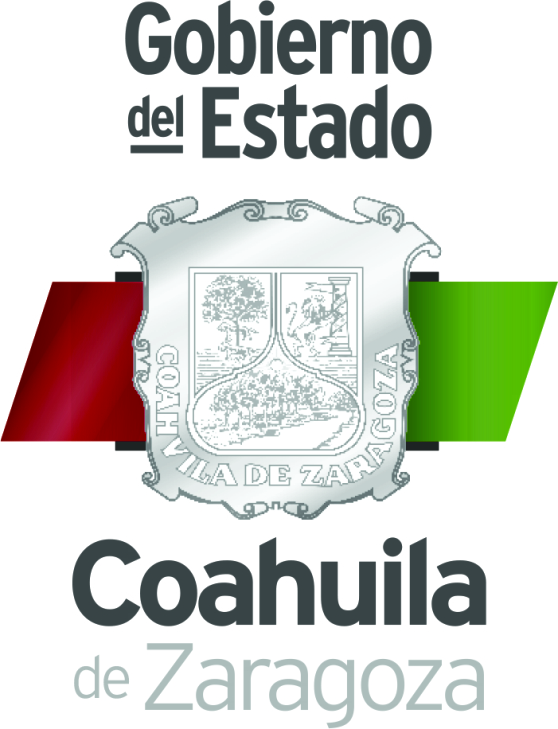 LISTADO DE ANALISIS DE RIESGOS 
(PTAR) 2019                                                                                                                                               ENTIDADES
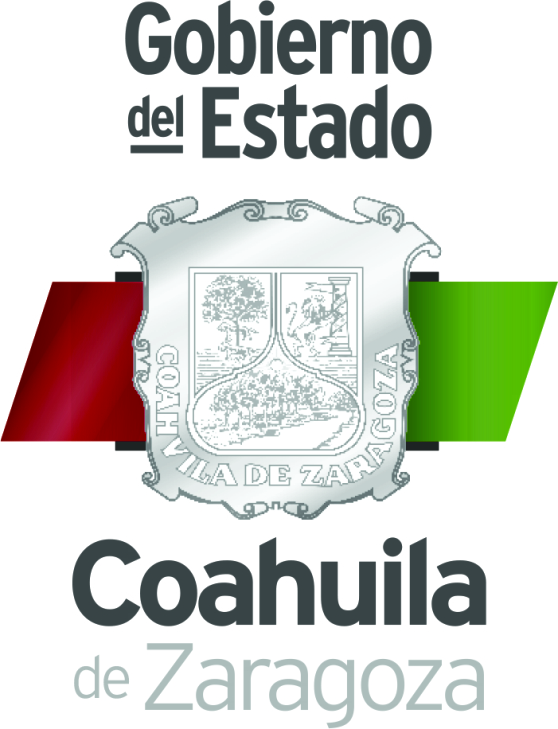 LISTADO DE ANALISIS DE RIESGOS (PTAR) 2019                                                                                                                                               ENTIDADES
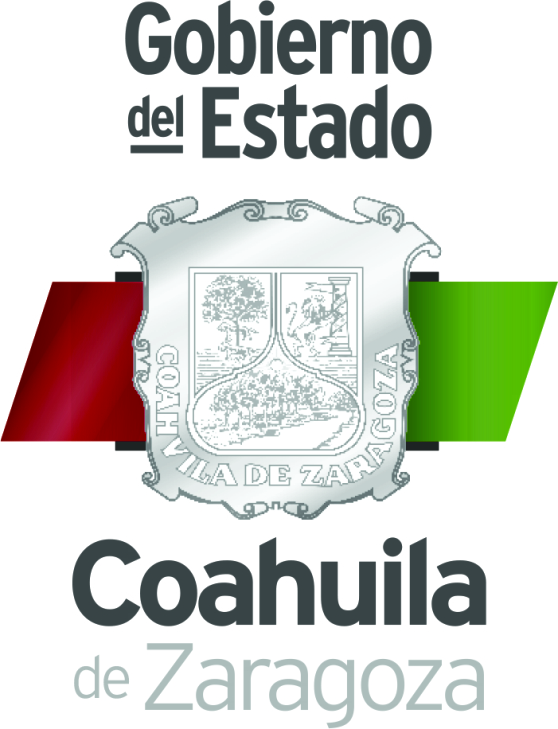 LISTADO DE ANALISIS DE RIESGOS (PTAR) 2019                                                                                                                                               ENTIDADES
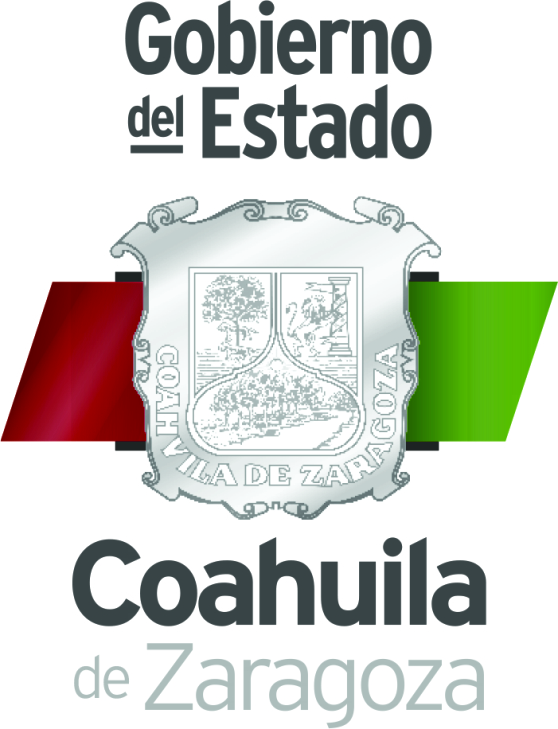